Технология изготовления цветка в технике «Объемная аппликация,торцевание
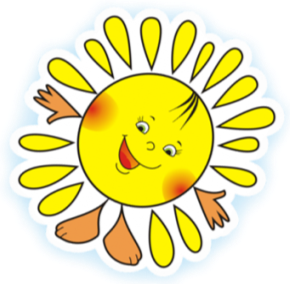 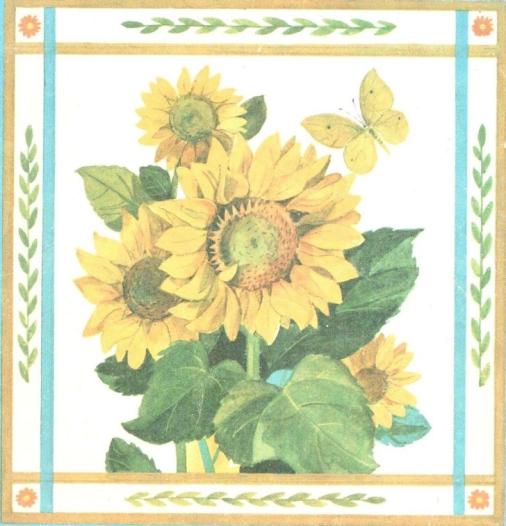 Солнечный 
цветок
Автор: педагог дополнительного образования Земскова Т. Л.
Солнечный цветок
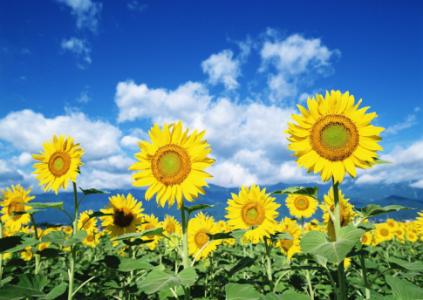 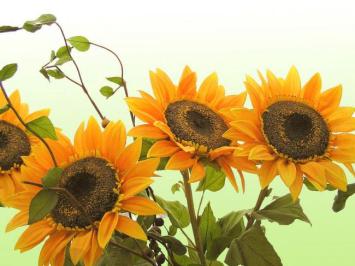 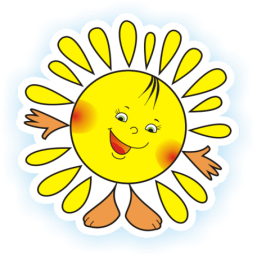 1. Нарезать полоски  из бумаги желтого цвета (ширина полоски - высота лепестка);
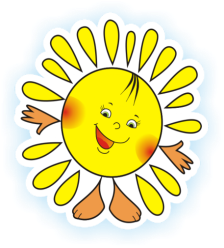 2. Сложить полоску гармошкой (ширина складки – ширина лепестка)
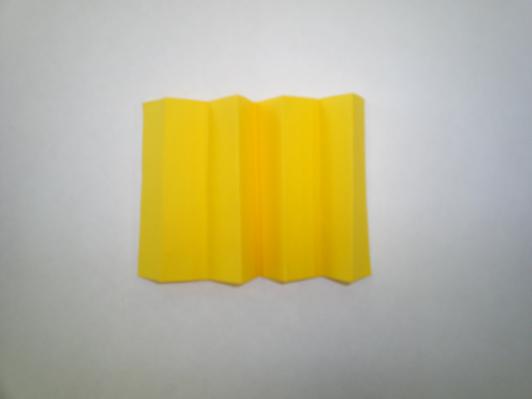 3.Гармошку сложить пополам;4.Держась за линию сгиба, вырезаем овал от середины нижней стороны до верхнего  угла сгиба  (используем симметричное вырезание);
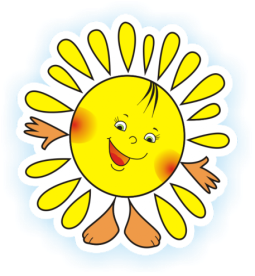 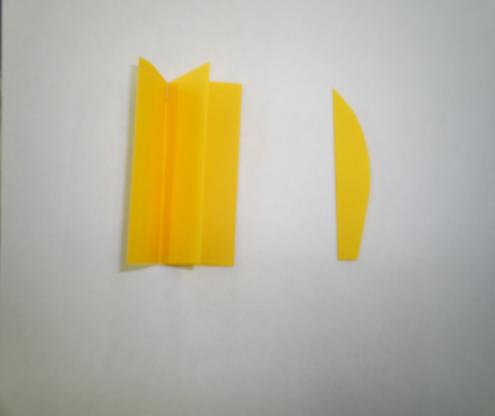 6.Из квадрата вырезаем круг (средняя часть цветка),скругляя углы
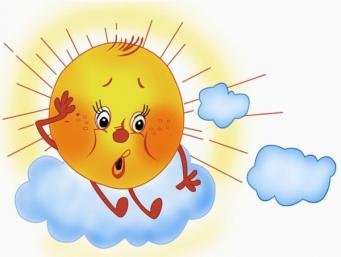 7. Приклеиваем лепестки цветка,  равномерно распределяя их по окружности.
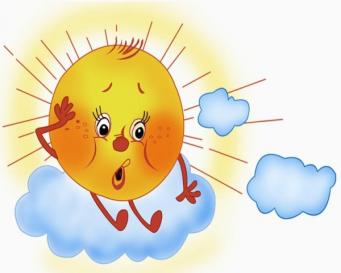 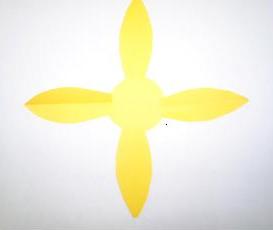 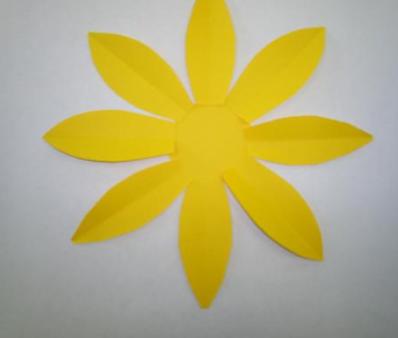 8.Второй ряд лепестков распределяем между первым;
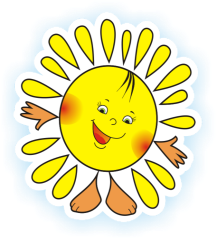 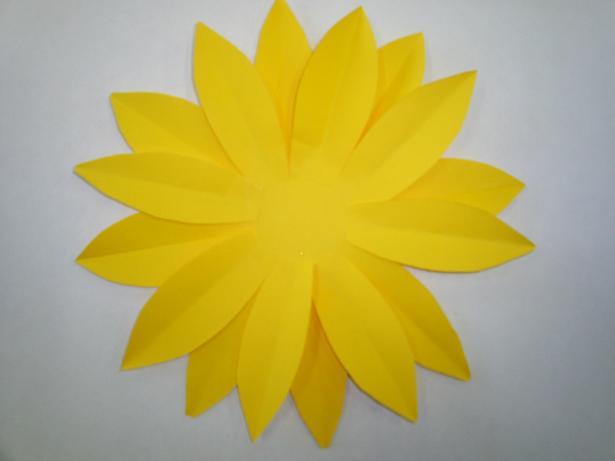 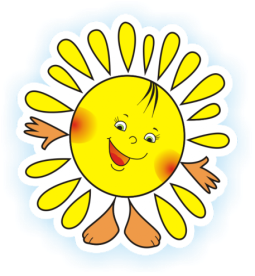 Технология торцевания:
1.Из узкой полоски нарезаем квадраты, сложив полоску гармошкой;
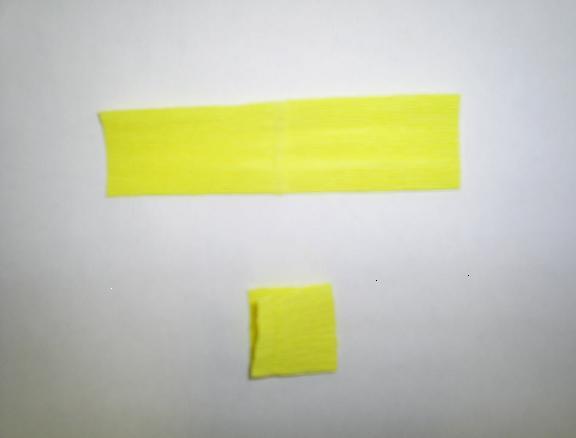 2.Вырезаем из квадратов кружки;
3.Наносим клей на поверхность кружка (средняя часть цветка);
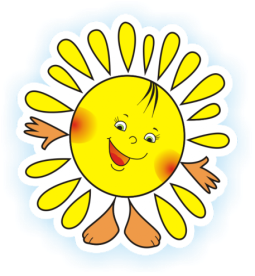 4.Приклеиваем кружки на среднюю часть  цветка, используя метод торцевания
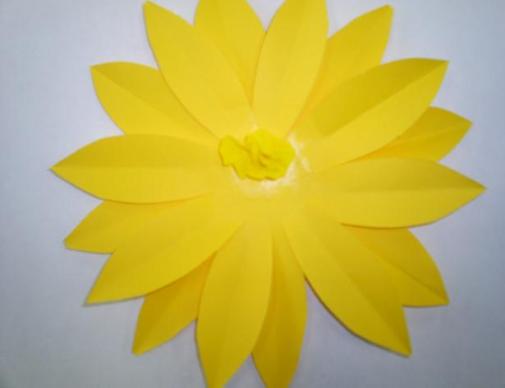 Торцевание закончено
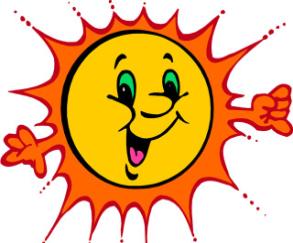 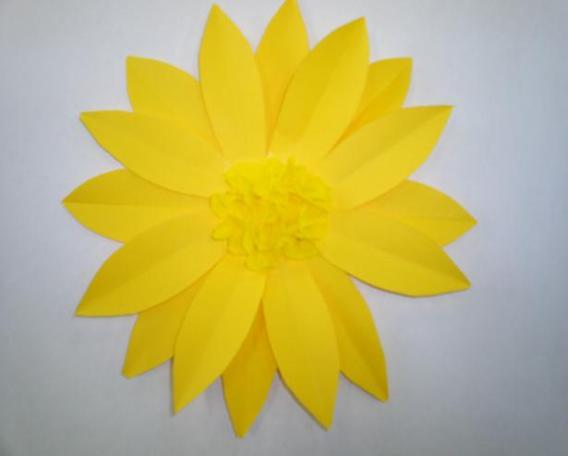 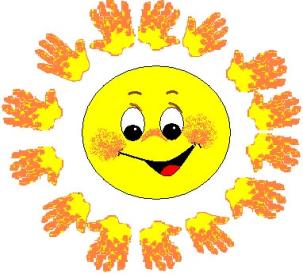 5.Вырезаем листья, используя способ симметричного вырезания
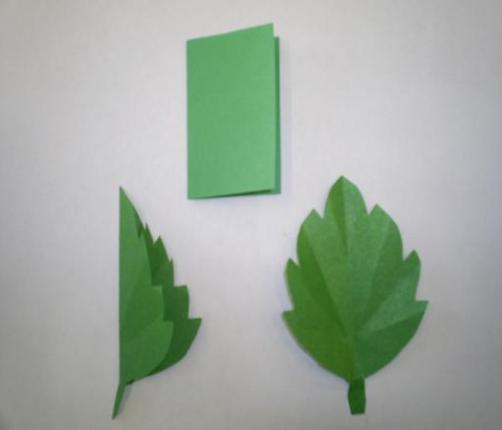 6.Составляем композицию,
приклеивая цветок и листья на основу
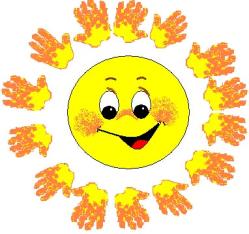 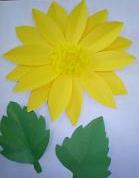 Творческая работа «Солнечный цветок»
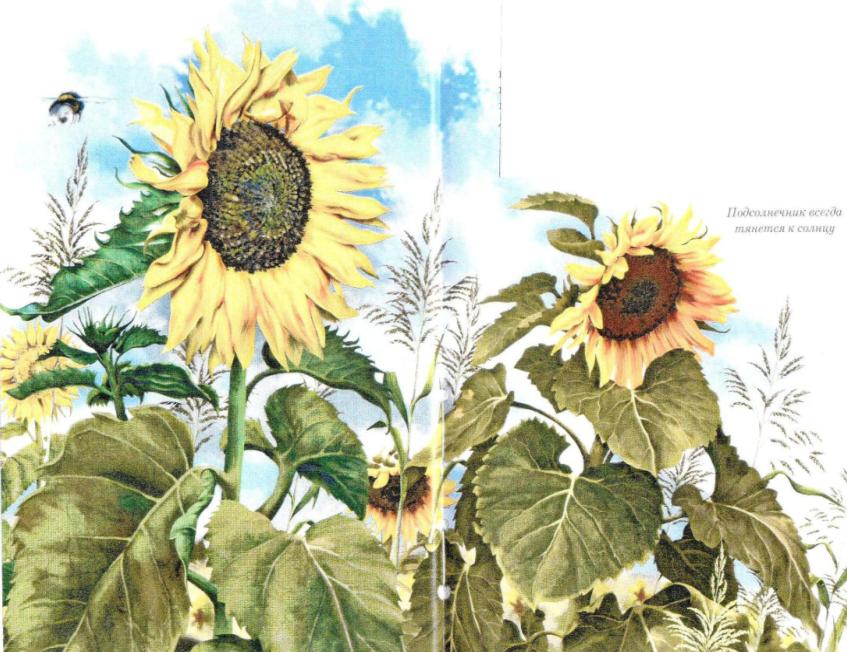 Спасибо  за внимание!